OS JOVENS NO MUNDO ATUAL
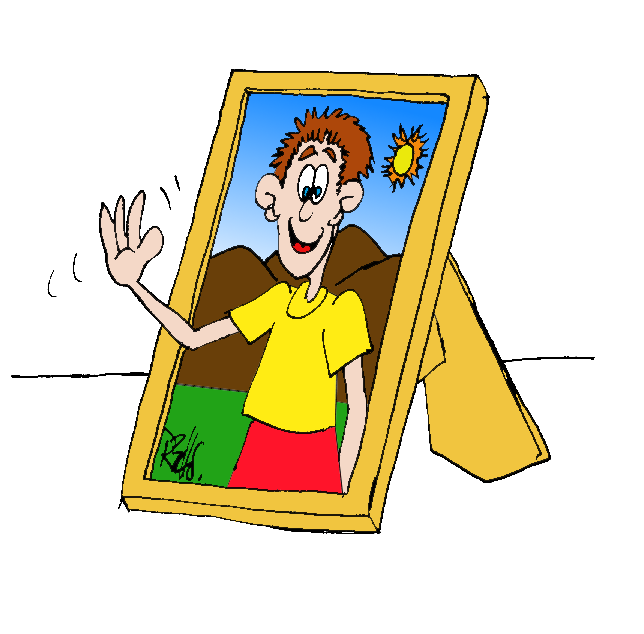 EM CIMA DA HORA
IURD
Ecumenismo
     Luteranos
     Muçulmanos
Reavivamento Católico
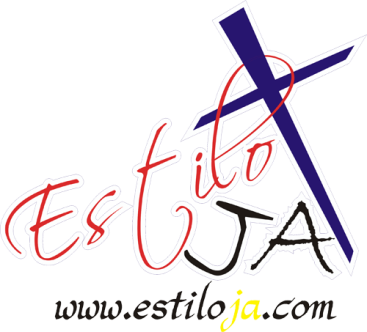 Fortalecimento dos EUA
www.4tons.com
OS JOVENS NO MUNDO ATUAL
ALGUMAS 
CONSEQUÊNCIAS
Tentações sobre os
Jovens
Globalização do 
comportamento
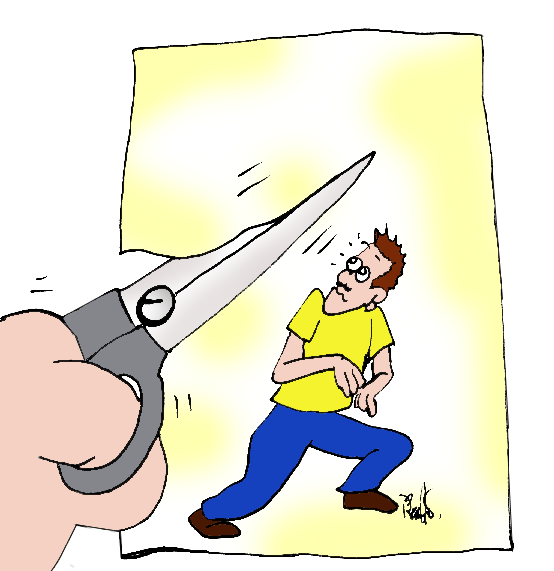 Modernizar sem
mundanizar
Enfraquecimento da 
comunhão
OS JOVENS NO MUNDO ATUAL
É TEMPO DE TESTEMUNHAR
08/02/2000 - Jornal Union Tribune
Time de Basquete da Universidade Adventista de Hawks

Jogo contra o Borrego Springs - 
sexta a tarde


Era 16h35min e o por-do-sol às 1h43min

Brownlow, técnico reuniu o time 

Capitão procurou técnico do 
Borrego - 3 Cestas de bola parada

16h43 no vestiário - por-do-sol 
com os pais

“Nosso primeiro compromisso é 
honrar a Jesus Cristo”
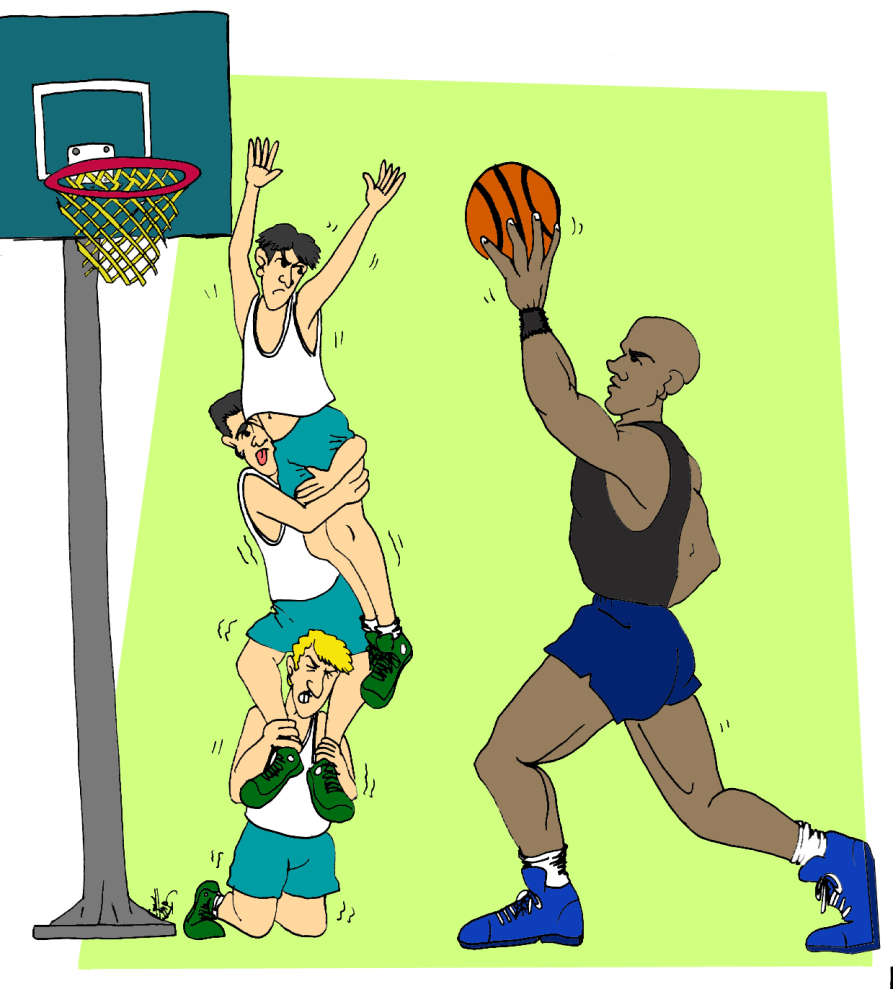 OS JOVENS NO MUNDO ATUAL
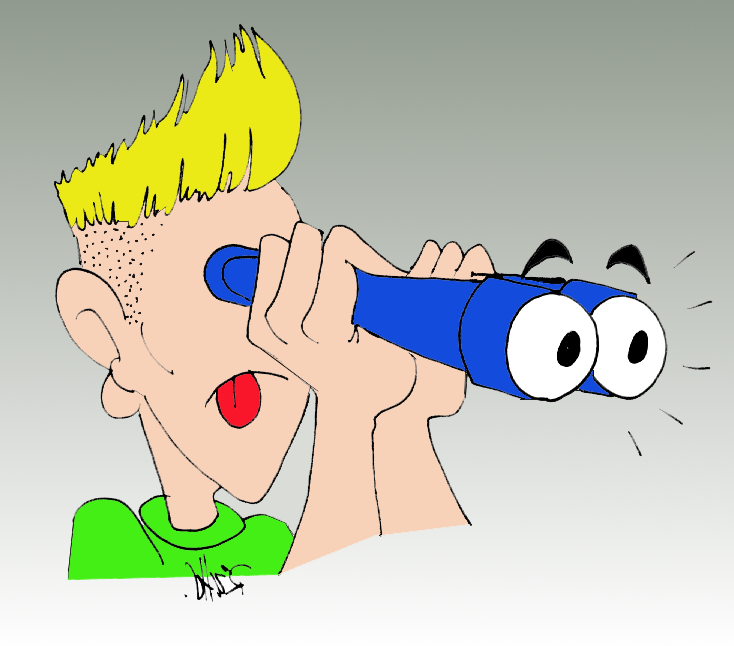 É TEMPO DE TER REGRAS CLARAS
Não brincar com o fogo - 
Vício
Evitar confundir um cristão
Evitar limites humanos
Vencer as sutis tentações de 
satanás
OS JOVENS NO MUNDO ATUAL
É TEMPO DE SABER ADMINISTRAR
AS QUESTÕES SEXUAIS
Mal administrado domina o homem
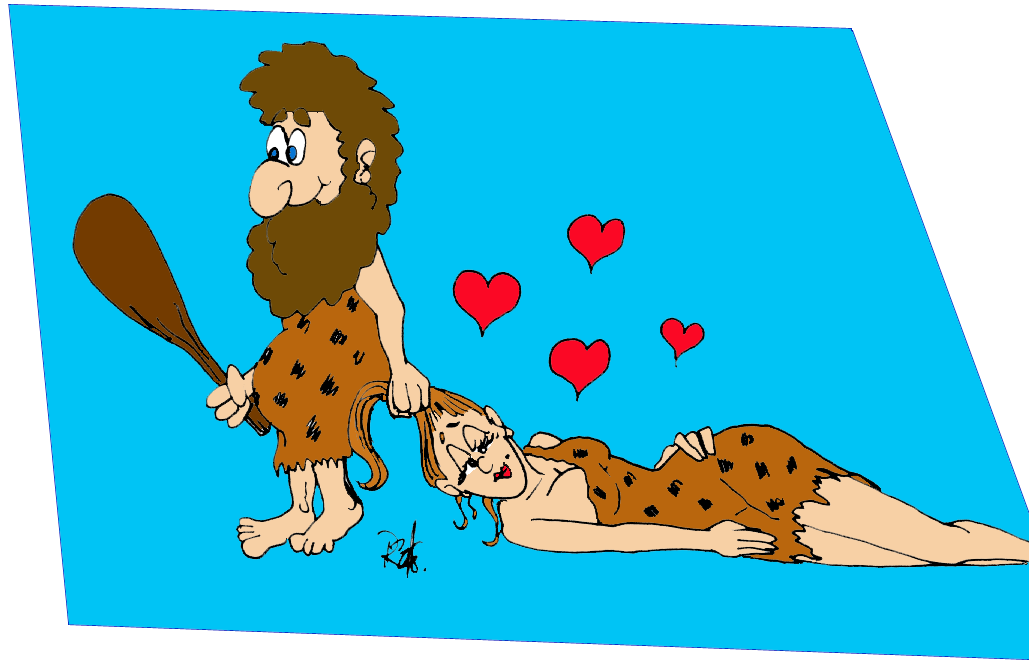 Vícios sexuais
Homossexualismo
Alimento da  mente
Questão espiritual
OS JOVENS NO MUNDO ATUAL
É TEMPO PARA DEIXAR DE SER ASSISTENTE 
E SE TORNAR ATUANTE
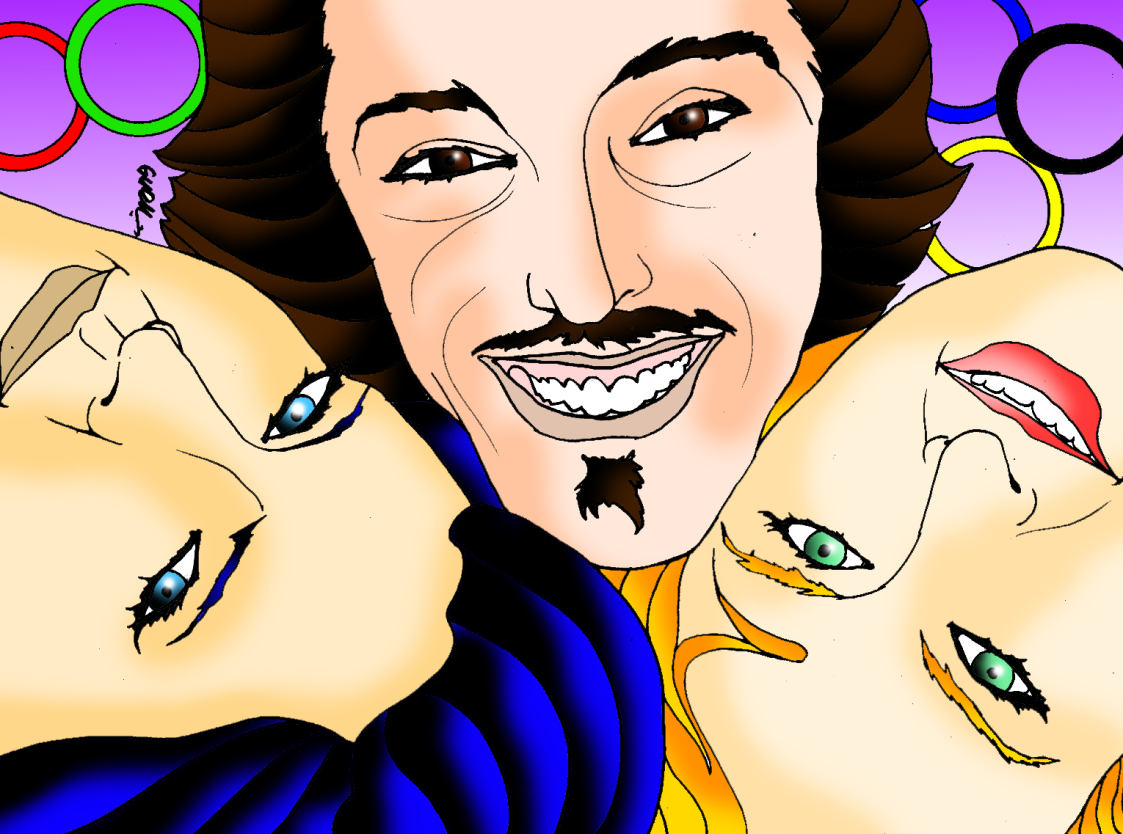 Mudar a cara da
igreja
“Não pergunte…”
Movimentos 
Sociais
OS JOVENS NO MUNDO ATUAL
É TEMPO DE SE ENVOLVER COM 
AS COISAS DE DEUS
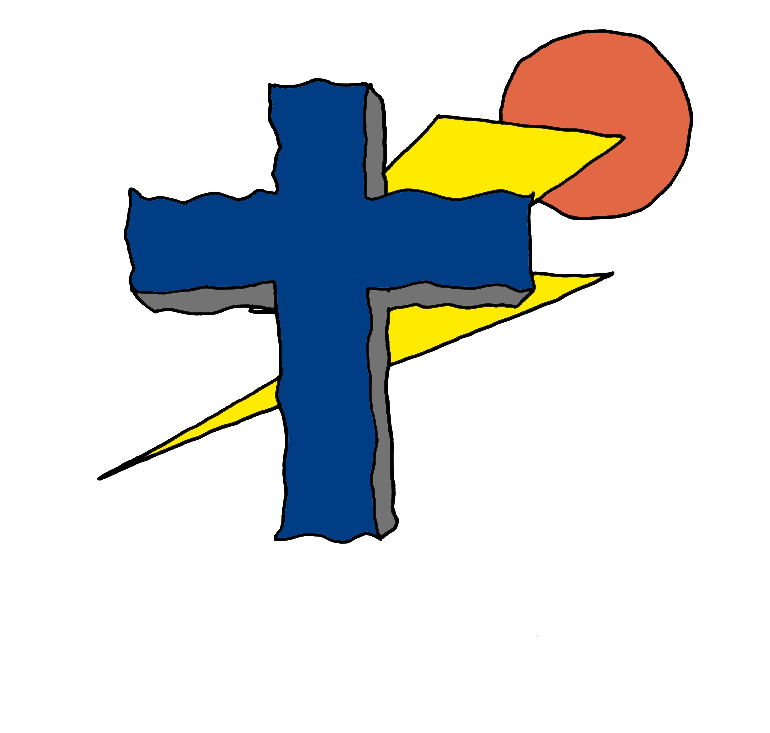 Amigos de Deus
Programas de Deus
Músicas de Deus
Filmes de Deus
Teste:
O que Ele faria…?
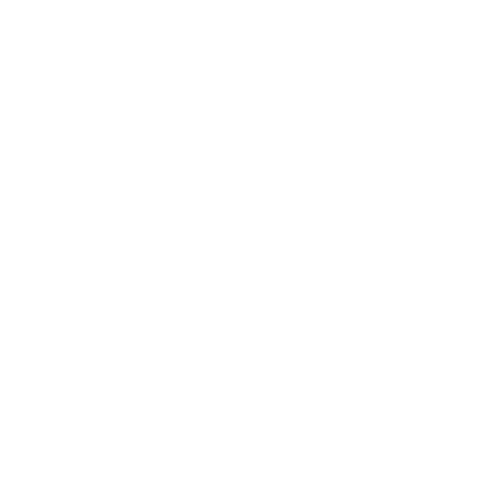 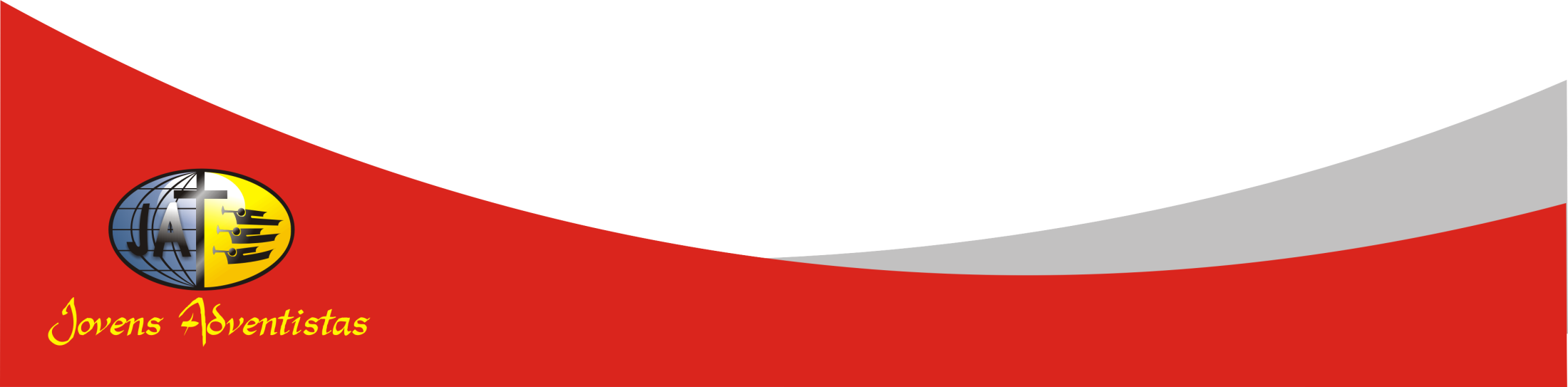 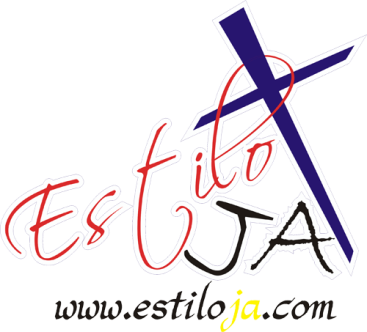 www.4tons.com
Estiloja.com